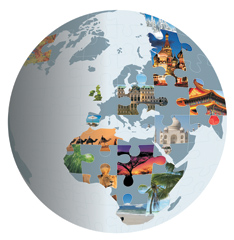 A geografia e o turismo: uma relação recente e necessária
Prof.: Marcos Antônio Alves de Araújo
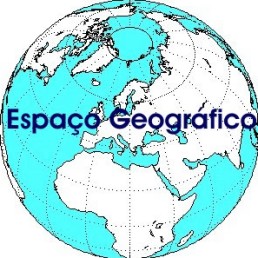 O que é?
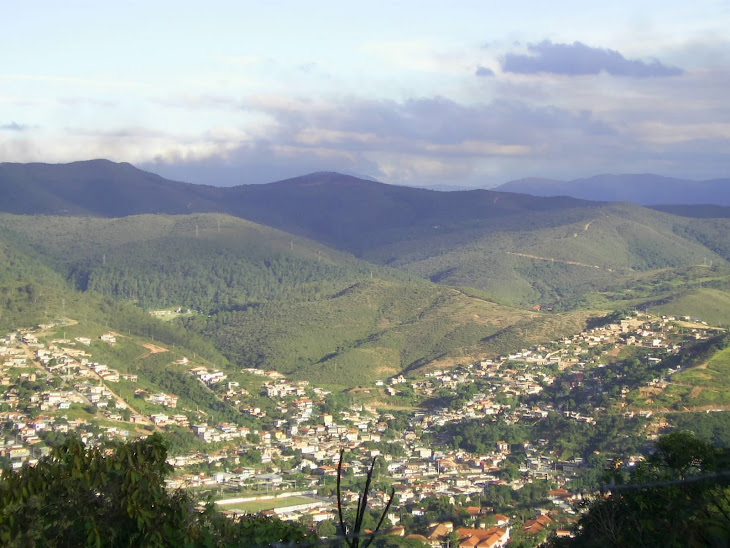 TÉCNICA
SOCIEDADE
NATUREZA
ESPAÇO GEOGRÁFICO
É acumulação desigual de tempos...
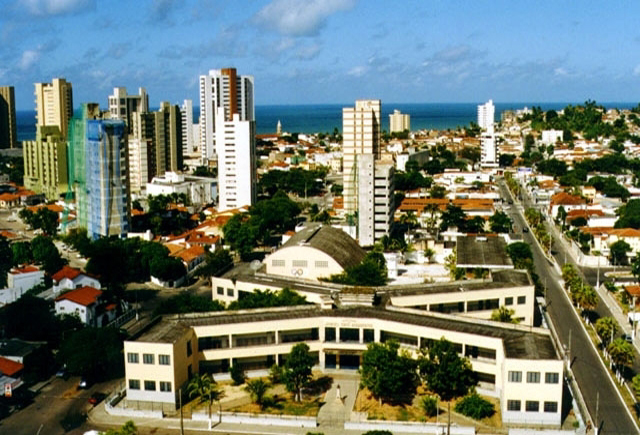 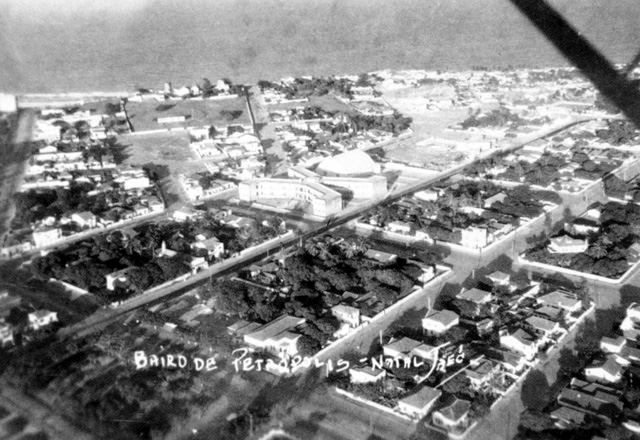 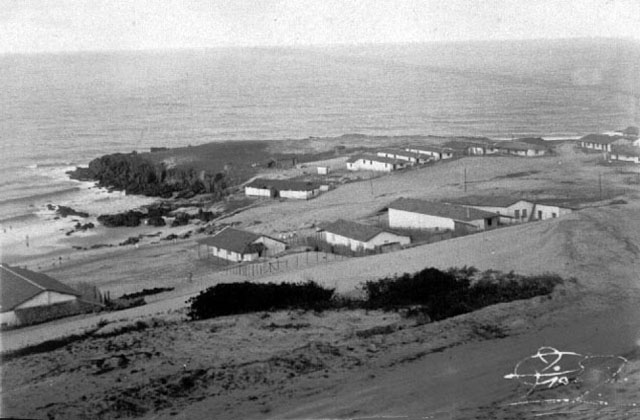 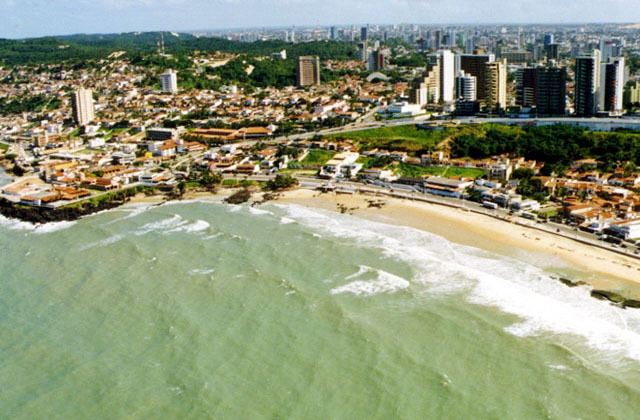 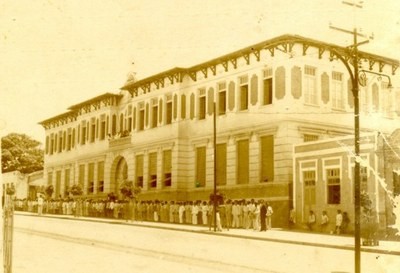 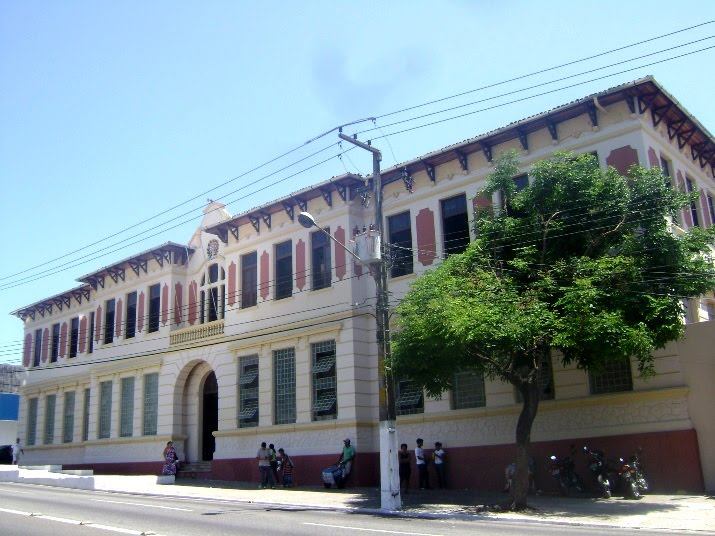 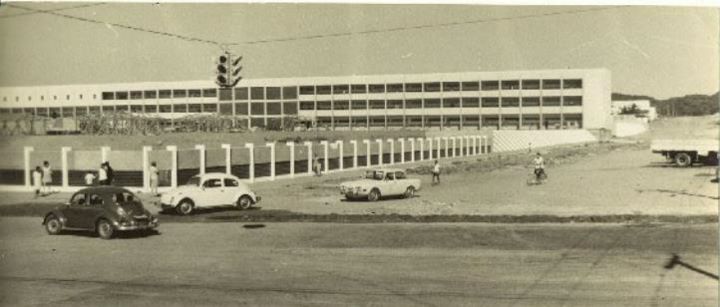 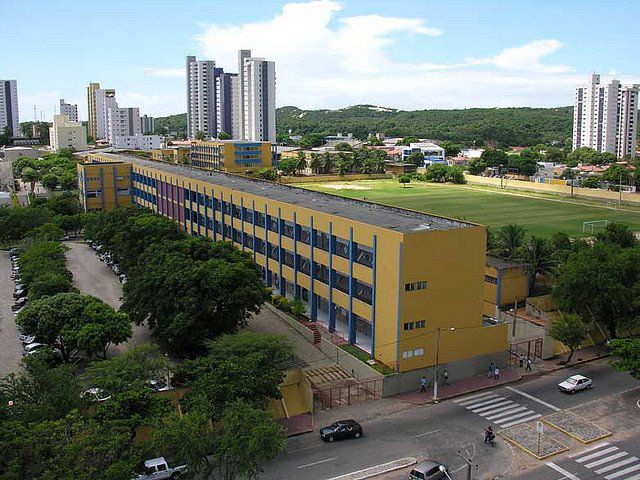 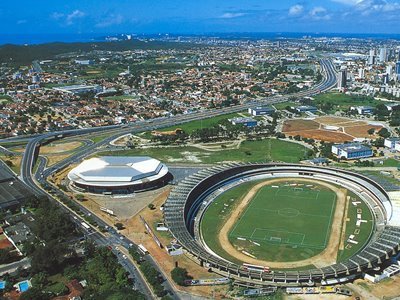 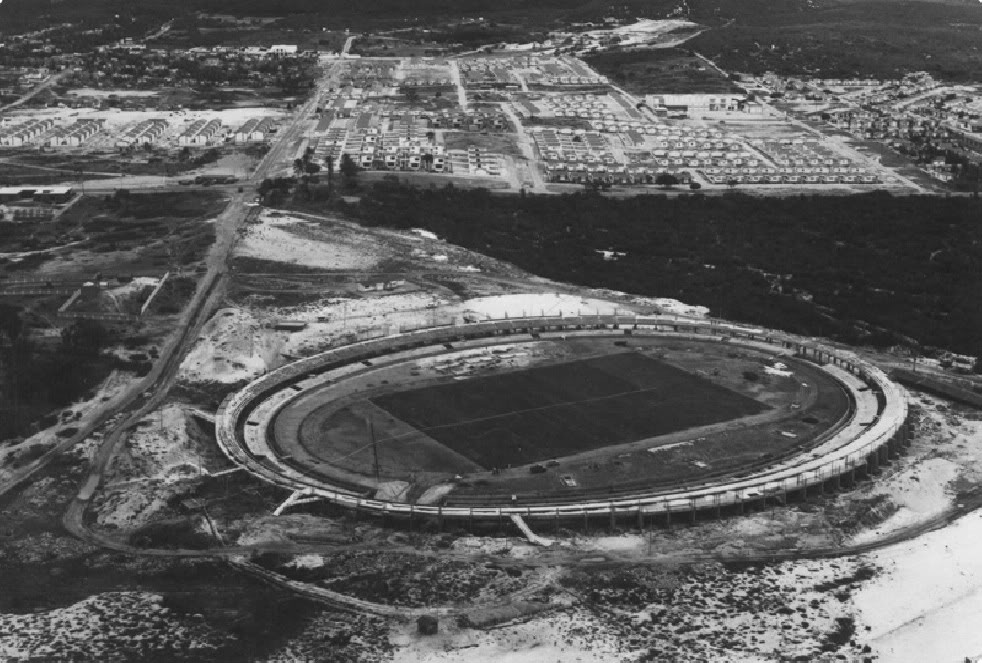 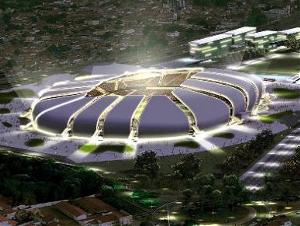 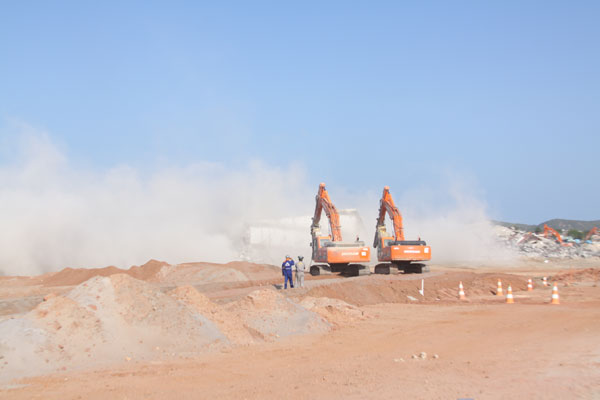 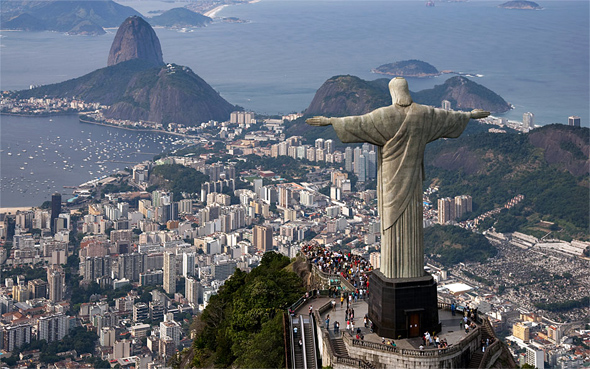 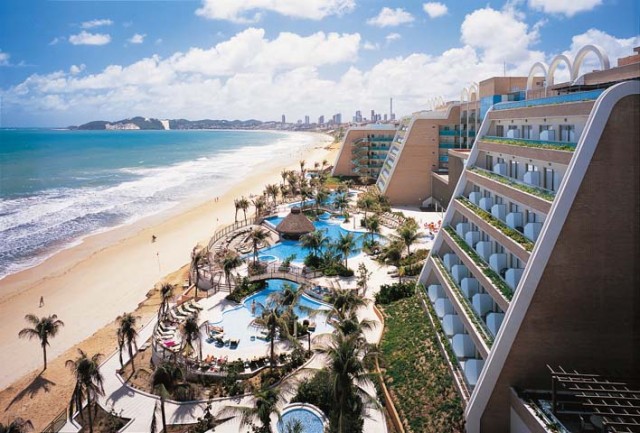 Sistemas de objetos e sistemas de ações
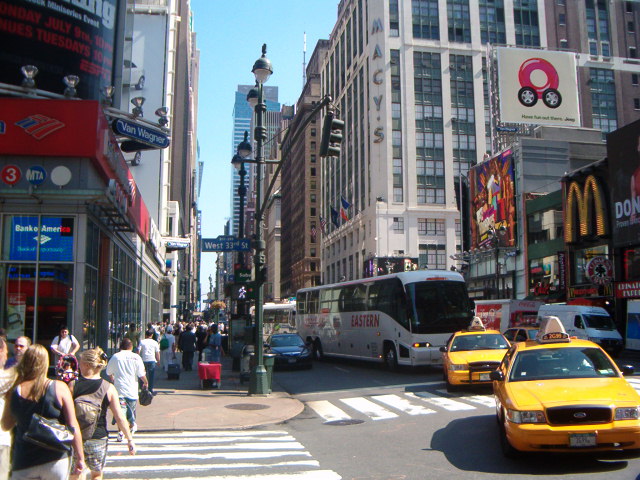 Objetos e ações artificiais e estranhos aos fins do lugar e aos seus habitantes (SANTOS, 2008).
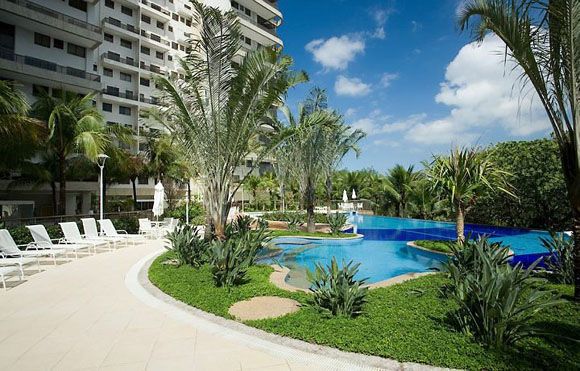 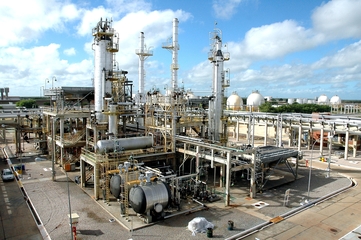 Refinaria Potiguar Clara Camarão, Guamaré/RN
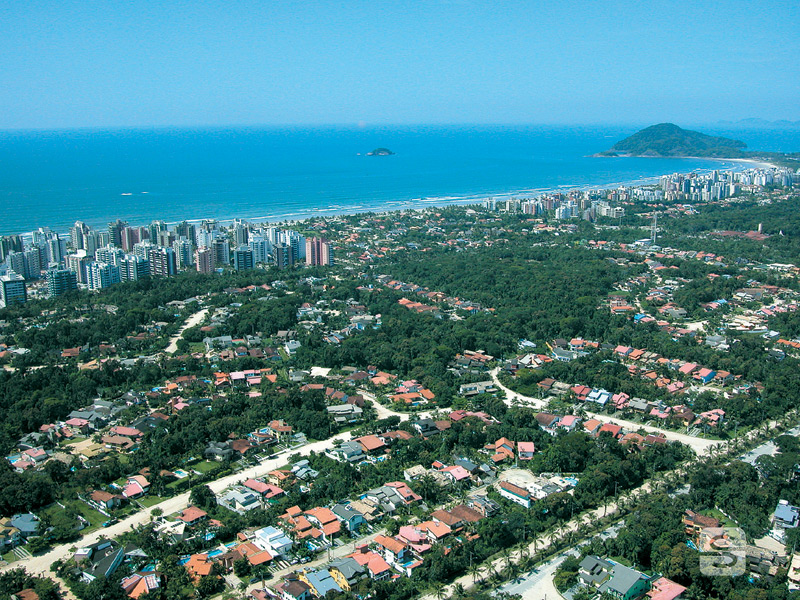 Riviera de São Lourenço, Bertioga/SP
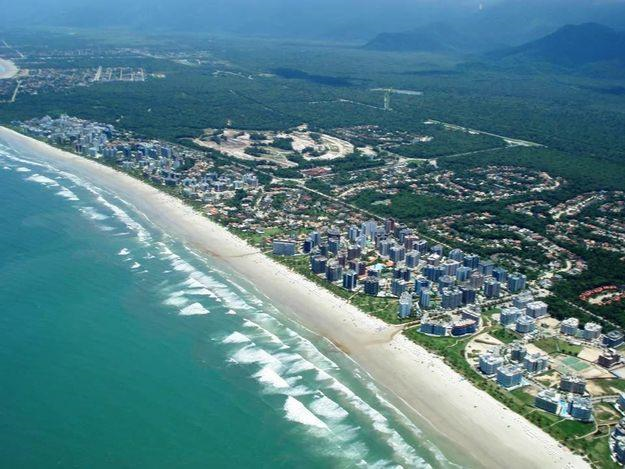 - Mega-empreendimento imobiliário “Riviera de São Lourenço” (Bertioga/SP)
Elite paulista, casas, edifícios de luxo (segunda residência) shopping, segurança 24h, própria estação de tratamento de água e esgotos.
Paisagem: matéria prima do turismo
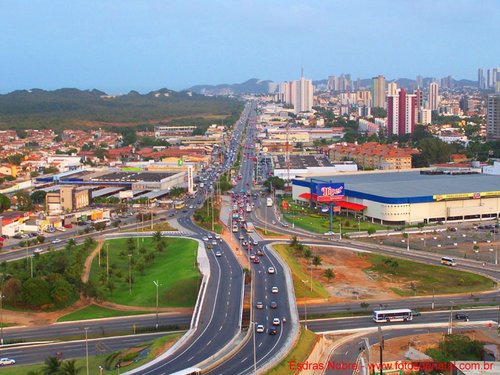 Paisagem natural
Paisagem artificial
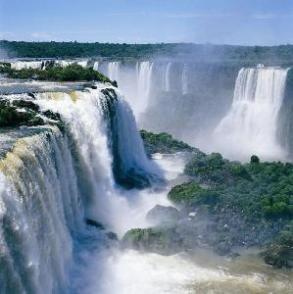 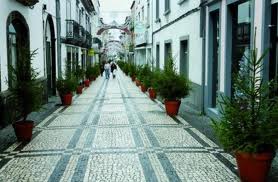 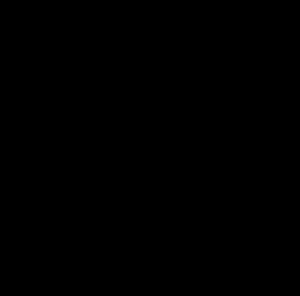 A paisagem não é formada apenas por formas, mas por cores, sons, movimentos, odores e outros atributos sensoriais.
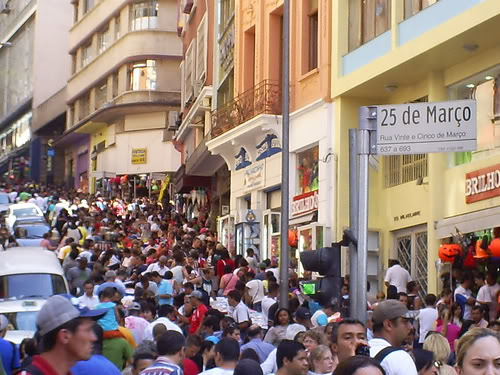 Rugosidades espaciais
Centro de Turismo de Natal: um exemplo de rugosidade espacial
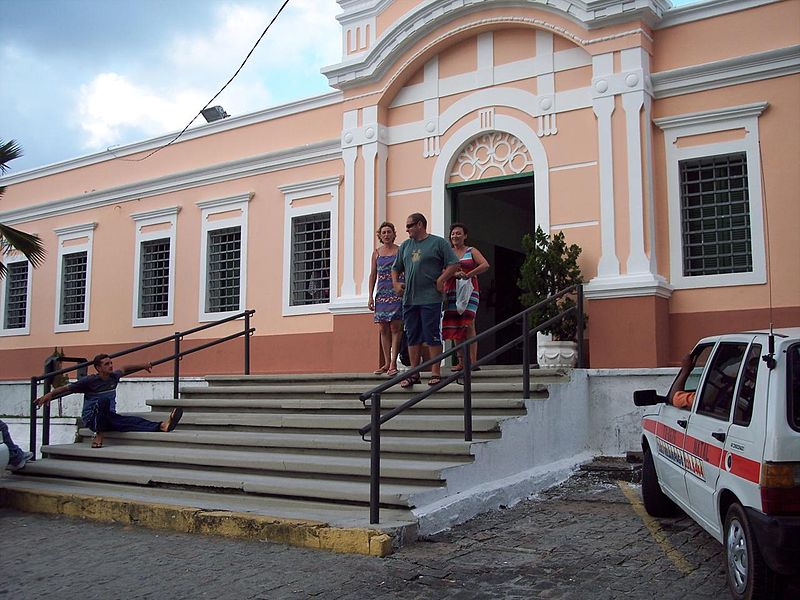 Centro cultural Solar Bela Vista
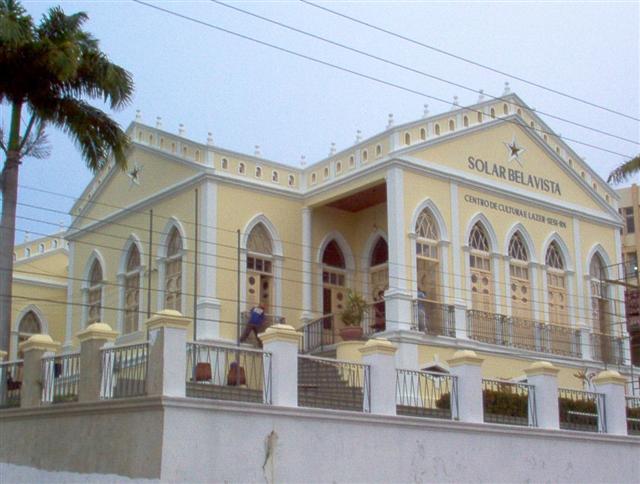 Fortaleza dos Reis Magos
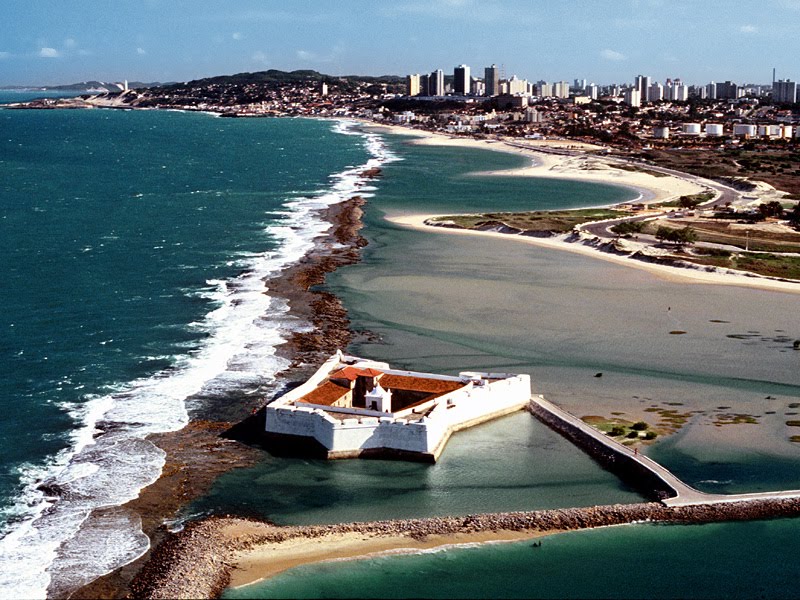 Teatro Alberto Maranhão
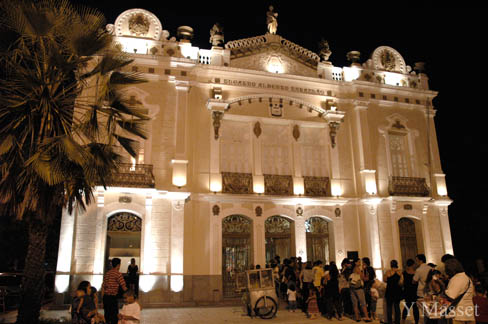 Museu do Sertanejo/Acari-RN
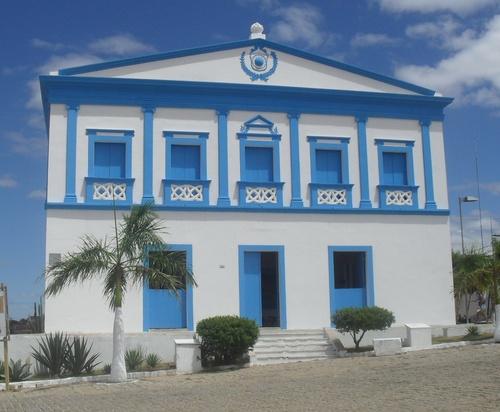 Território
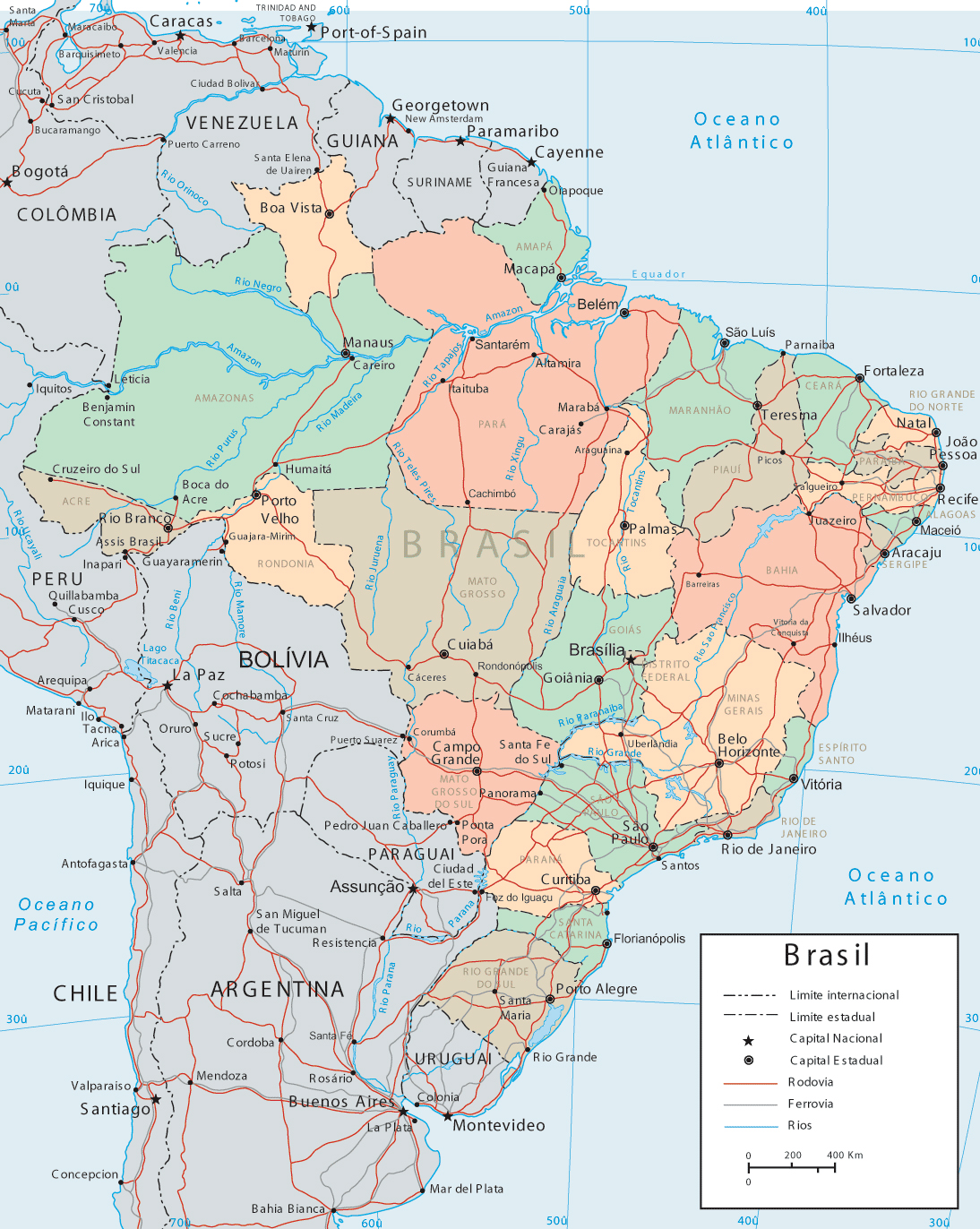 O território pode ser macro
Pode ser micro...
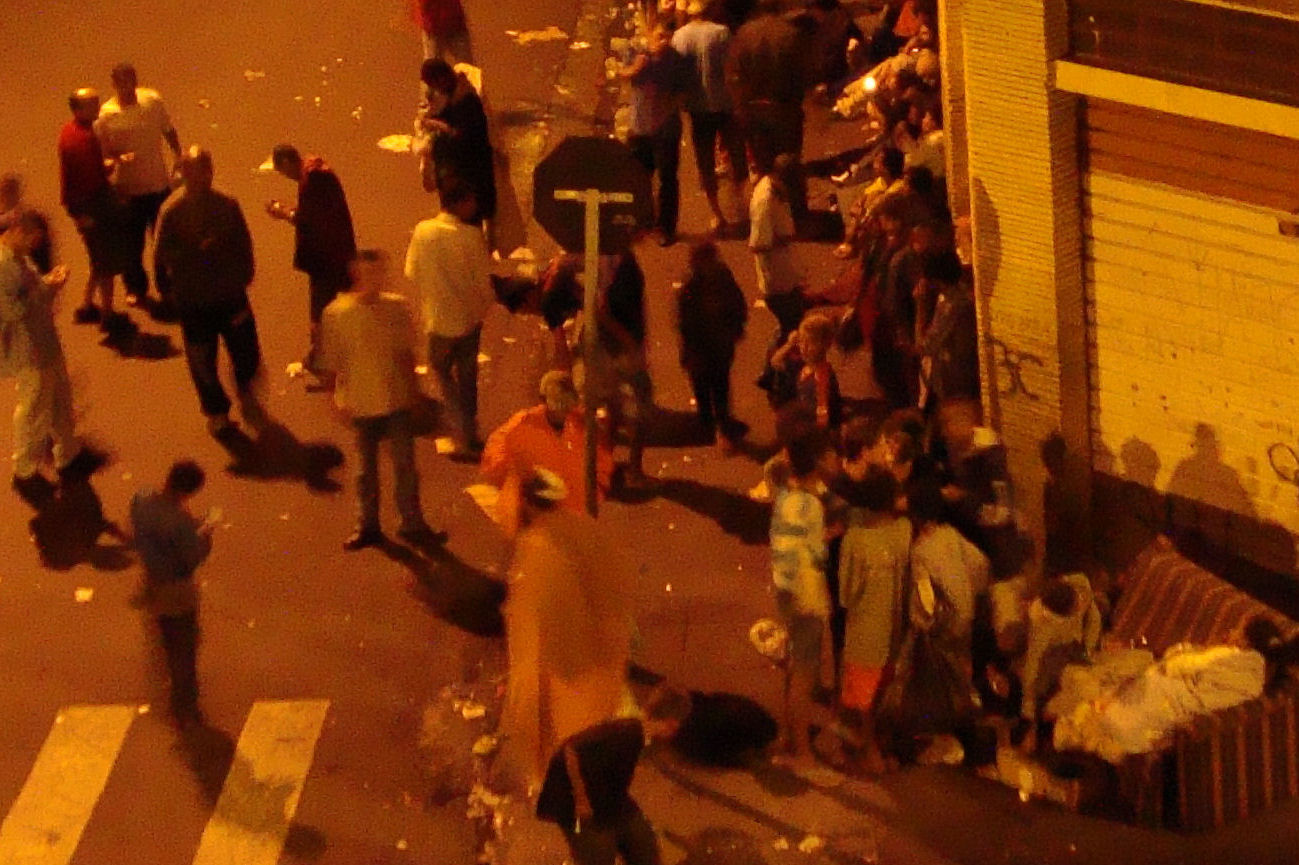 Pode ser contínuo...
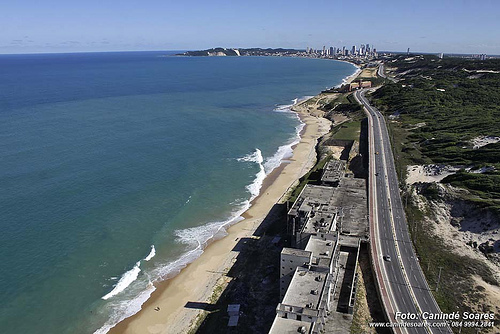 Pode ser descontínuo...
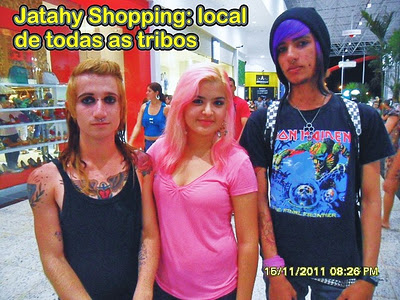 Pode ser mutável, fluído...
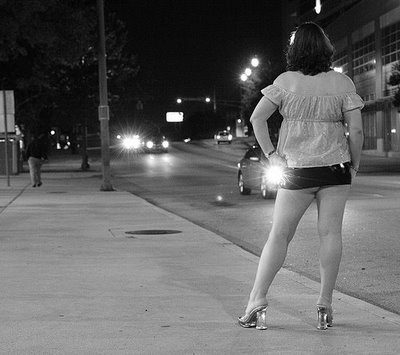 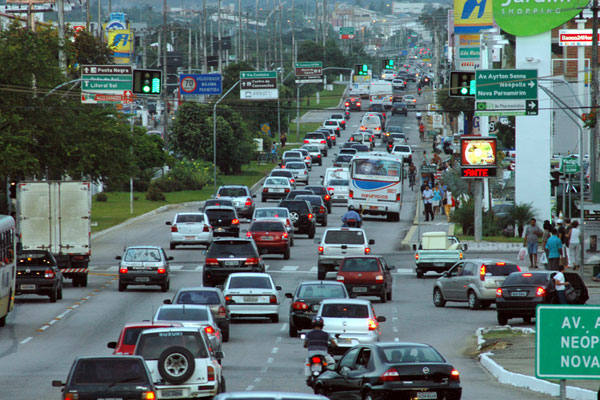 Região
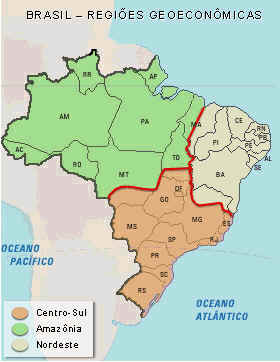 As regionalizações do Brasil
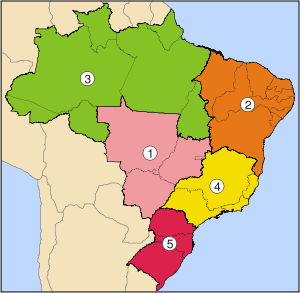 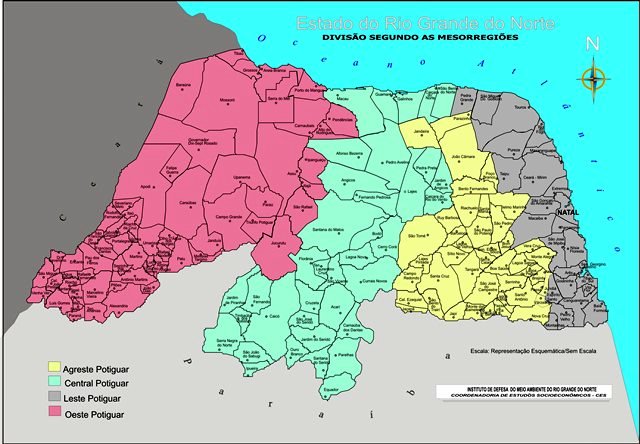 As regionalizações do Rio Grande do Norte
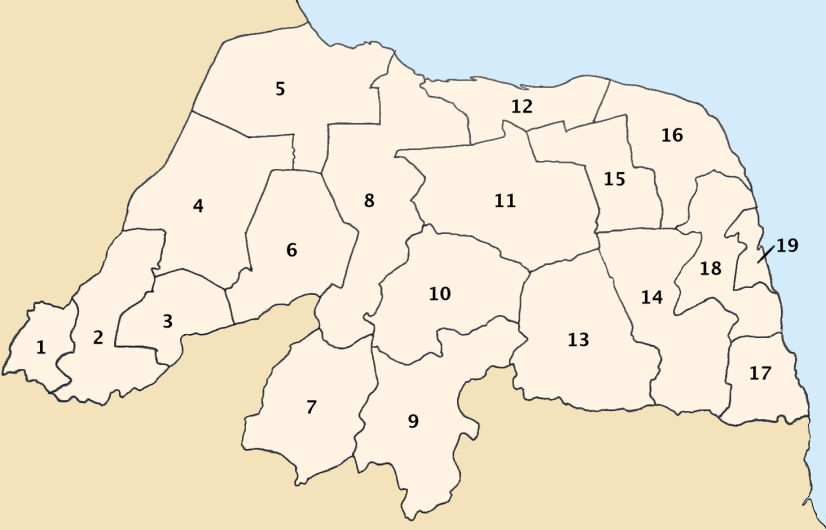 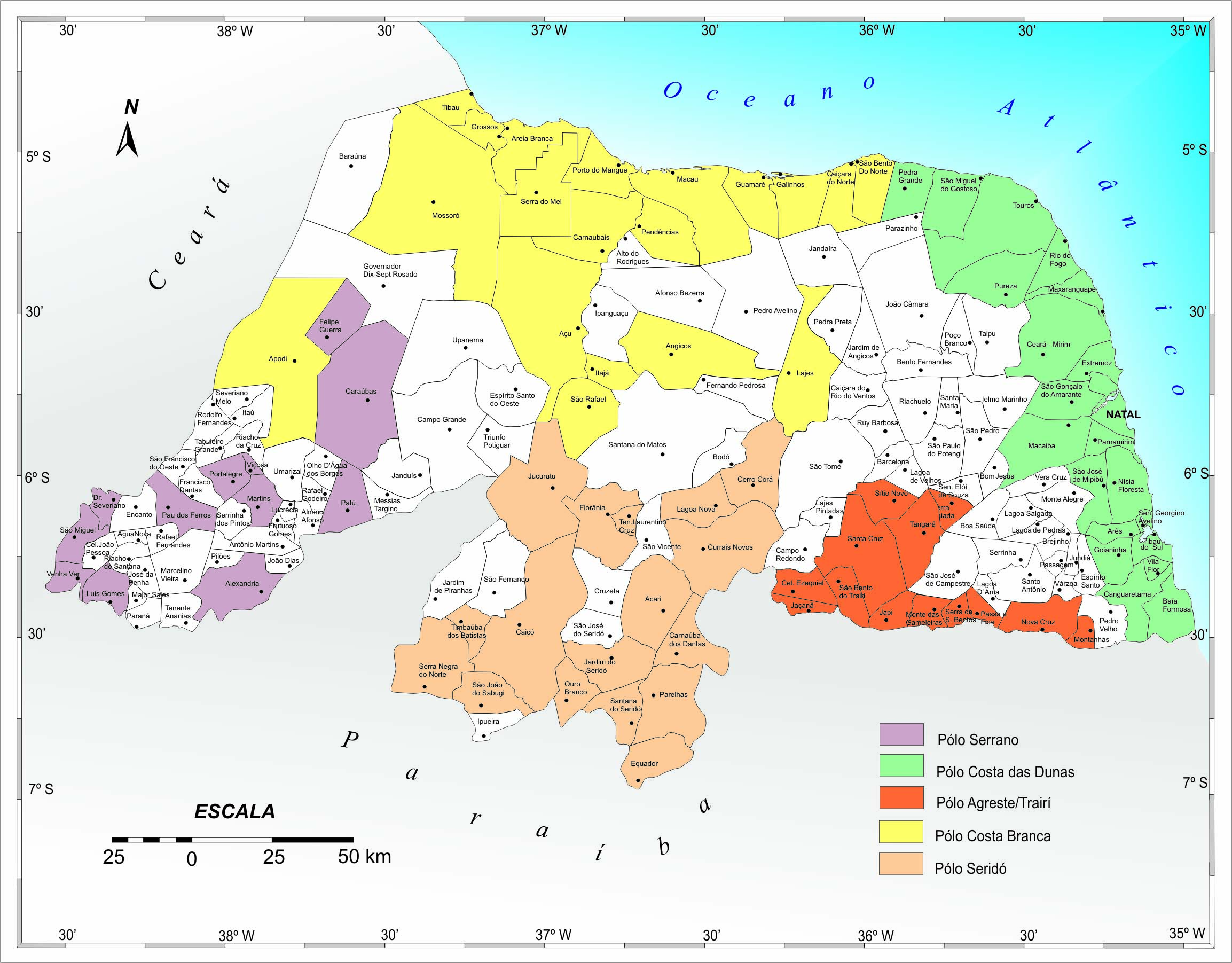 Lugar
Exemplos de Lugar
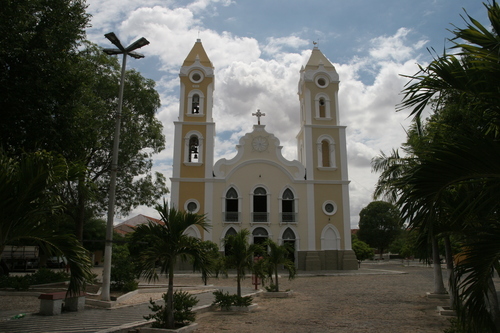 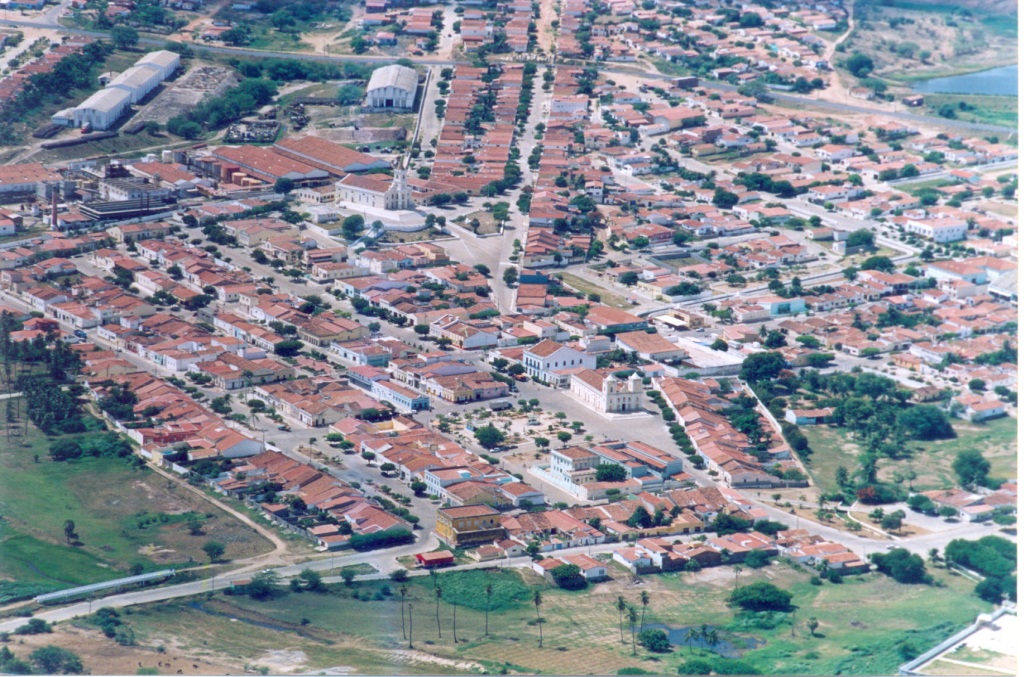 É a praça...
É a cidade pequena...
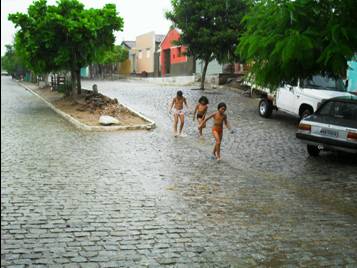 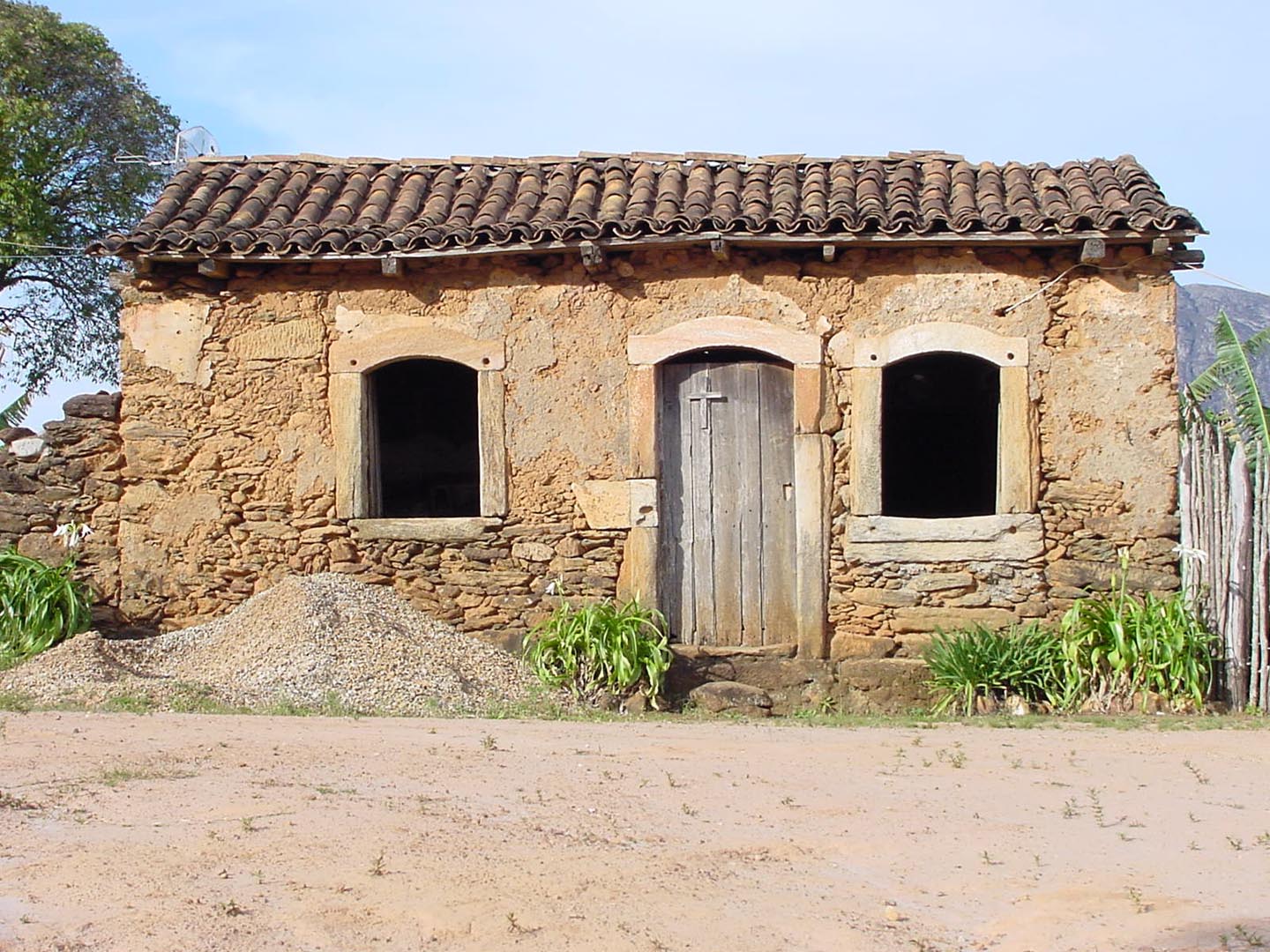 É a casa...
É a rua...
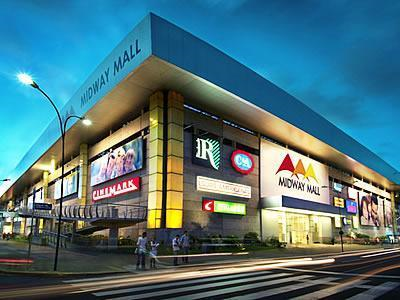 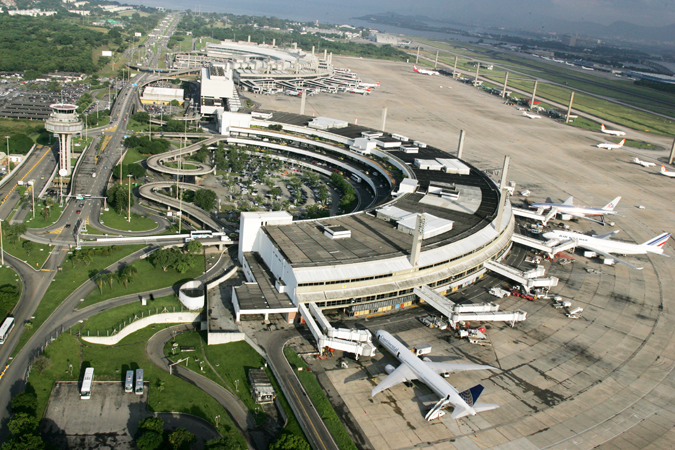 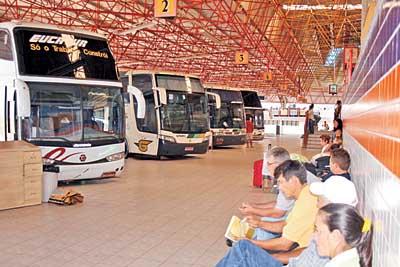 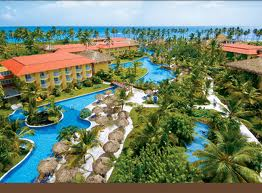 Lugares transformados pelo turismo
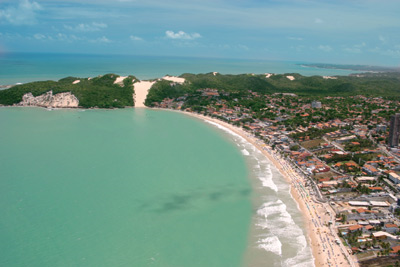 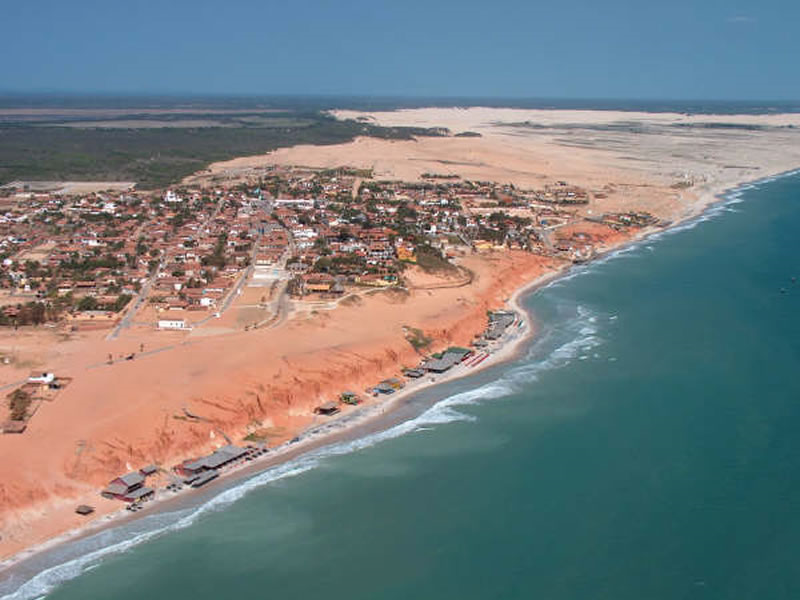 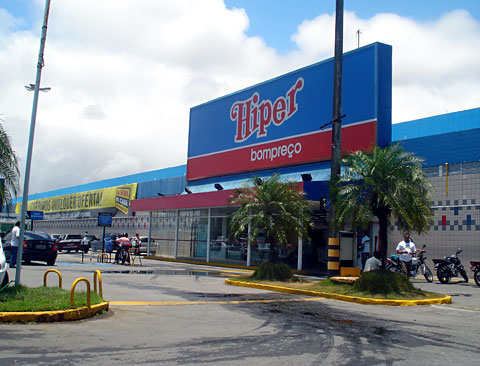 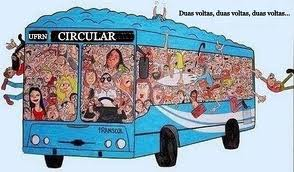 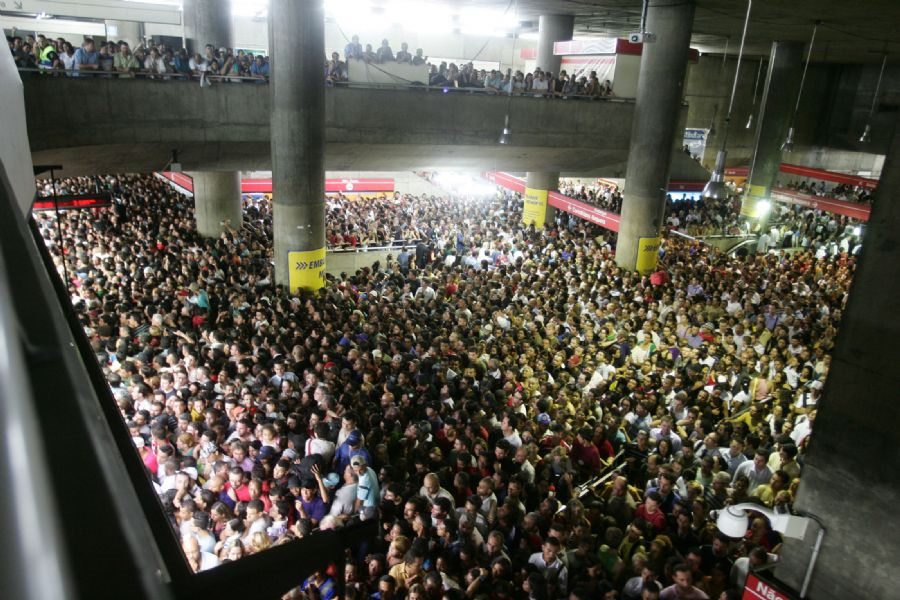 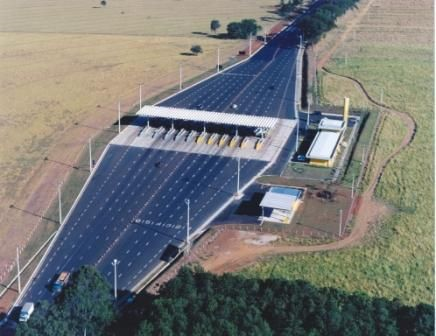 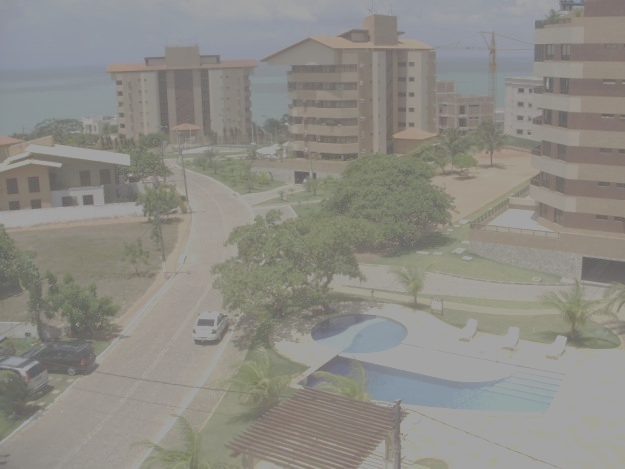 Por que o turismo gera tantos impactos negativos?
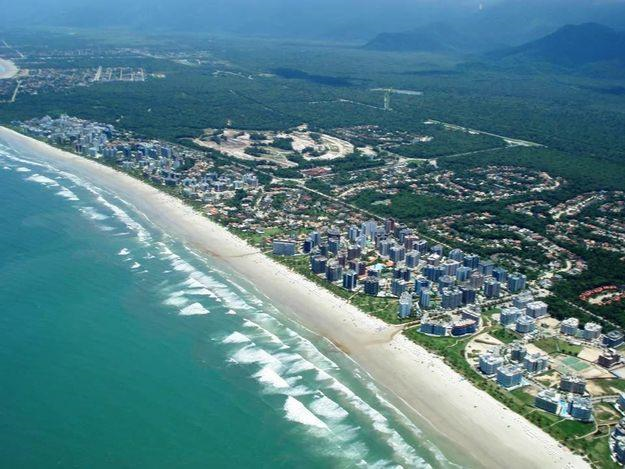 - Mega-empreendimento imobiliário “Riviera de São Lourenço” (Bertioga/SP)
Elite paulista, casas, edifícios de luxo (segunda residência) shopping, segurança 24h, própria estação de tratamento de água e esgotos.
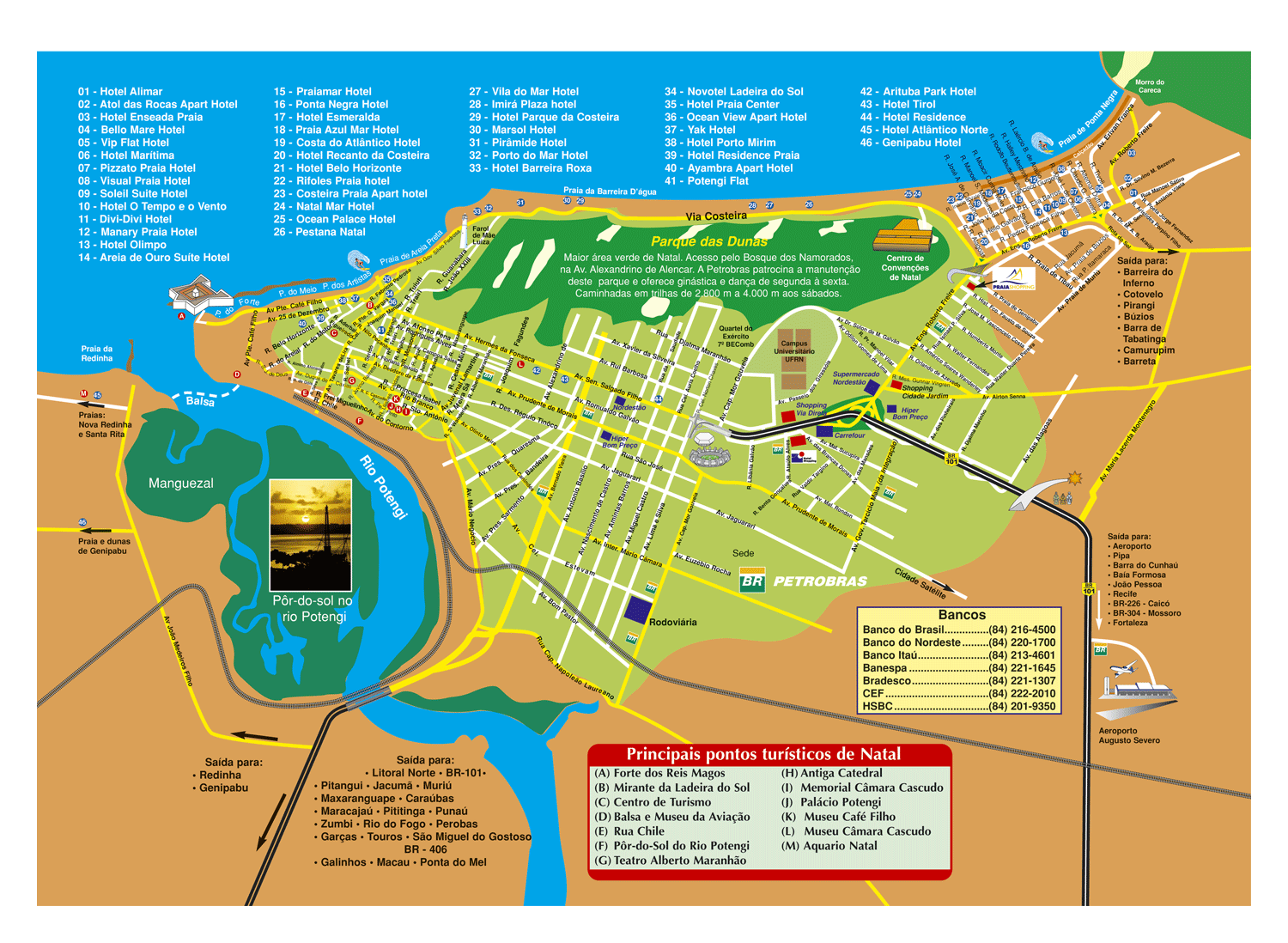 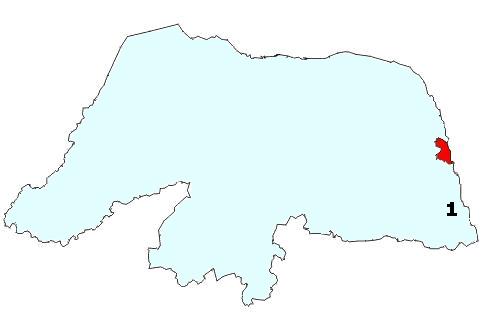 escala geográfica
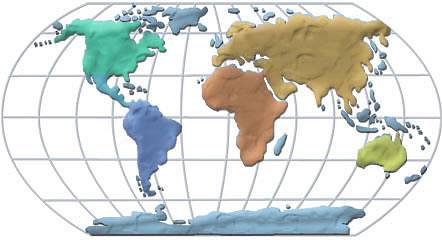 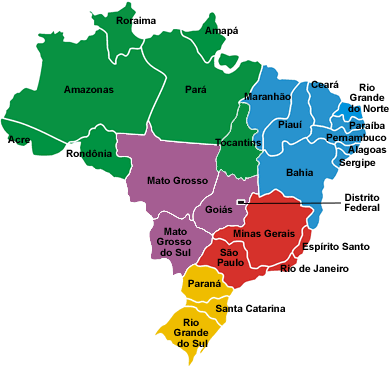 ELEMENTOS DO ESPAÇO GEOGRÁFICO
Conceitos Geográficos:
Paisagem;
Região;
Território;
Lugar;
Objeto da Geografia: Espaço (totalidade)
Homem
 (sociedade)
Meio ecológico
Instituições 
(normas e leis)
Infraestrutura 
(produto do trabalho humano)
Firmas 
(capital e capacidade produtiva)